Ηλεκτρολυτικές Διαταραχές
Χαράλαμπος Κωστάκης, DVM, PhD ΑΠΘ
Το νερό στο σώμα
Το σώμα του σκύλου και της γάτας αποτελείται από 60% νερό δλδ. το νερό είναι το 60% του ΣΒ
Εάν θέλουμε όντως να υπολογίσουμε το νερό στο σώμα (πχ για να αναπληρώσουμε υγρά σε αφυδάτωση) χρησιμοποιούμε την άλιπη μάζα σώματος (lean body mass)(το λίπος έχει πολύ λιγότερο νερό από τους άλλους ιστούς  ̴10%) δλδ. το ΣΒ σε λιπόσαρκα ζώα, το 80% ΣΒ στα ζώα σε ιδανική θρεπτική κατάσταση και το 70% ΣΒ στα παχύσαρκα
2/3 του νερού του σώματος βρίσκεται μέσα στα κύτταρα (ενδοκυτταρικό υγρό, ICF) και 1/3 εκτός των κυττάρων (εξωκυτταρικό υγρό, ECF)
1/4 του εξωκυτταρικού υγρού βρίσκεται μέσα στα αγγεία (ενδοαγγειακό υγρό, IVF) και 3/4  στο διάμεσο χώρο μεταξύ των κυττάρων (διάμεσο υγρό, ISF)
Το νερό δεν είναι πουθενά εγκλωβισμένο, όλοι αυτοί οι «χώροι» επικοινωνούν μεταξύ τους
Το νερό στο σώμα
Ηλεκτρολύτες
Ηλεκτρολύτης είναι οποιαδήποτε ουσία διίσταται σε υδατικό διάλυμα και παράγει ελεύθερα ιόντα
Πχ το αλάτι, NaCl, σε νερό διίσταται και δίνει ιόντα Na+ και Cl-
Τα θετικά φορτισμένα ιόντα λέγονται κατιόντα (Na+, H+ κλπ) και τα αρνητικά φορτισμένα λέγονται ανιόντα ( Cl-, HCO3- κλπ)
Παίζουν ρόλο σε πολλές σημαντικές λειτουργίες του οργανισμού, όπως στη μετάδοση νευρικών ώσεων, τη σύσπαση των μυϊκών ινών, συμβάλουν στην ισορροπία του νερού στον οργανισμό και την οξεοβασική ισορροπία και επηρεάζουν την οσμωτική πίεση και τη λειτουργία του νεφρού
Κατανομή στο σώμα
Ηλεκτρολύτες υπάρχουν οπουδήποτε υπάρχει νερό στο σώμα, και ενδοκυτταρικά και εξωκυτταρικά
Μετακινούνται (πρακτικά) ελεύθερα μεταξύ αγγείων και διάμεσου χώρου, οπότε οι συγκεντρώσεις που μετράμε στο αίμα είναι ίδιες με αυτές στο διάμεσο χώρο
Δεν διαπερνούν ελεύθερα την κυτταρική μεμβράνη, υπάρχει διαφορά στις συγκεντρώσεις των ηλεκτρολυτών ενδο- και εξωκυτταρικά, κι έτσι οι ηλεκτρολύτες κατατάσσονται σε κυρίως ενδοκυτταρικούς και κυρίως εξωκυτταρικούς
Κατανομή στο σώμα
Κυρίως εξωκυτταρικοί είναι το Na+, το Cl- και τα HCO3-
Κυρίως ενδοκυτταρικοί είναι το Κ+, το Ca++, ο Ρ και το Mg++
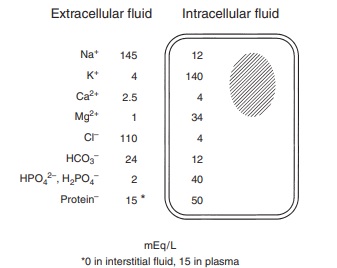 Όσμωση, οσμωτικότητα
Όταν δύο διαλύματα με διαφορετική συγκέντρωση διαλυμένης ουσίας χωρίζονται από ημιδιαπερατή μεμβράνη (περνάει ο διαλύτης αλλά όχι η διαλυμένη ουσία) μετακινείται διαλύτης από τo πυκνότερο στο αραιότερο διάλυμα έως ότου εξισωθούν οι συγκεντρώσεις (οσμωτικές πιέσεις) στα δύο διαλύματα. Αυτό είναι το φαινόμενο της όσμωσης
Το τoίχωμα των αγγείων και η κυτταρική μεμβράνη είναι ημιδιαπερατές μεμβράνες
Τονικότητα
Είναι πρακτικά το ίδιο με την οσμωτικότητα
Όταν ένα διάλυμα έχει μεγαλύτερη τονικότητα από ένα άλλο χαρακτηρίζεται υπέρτονο, μικρότερη υπότονο και ίση ισότονο
Τα κρυσταλλοειδή διαλύματα που χορηγούμε ενδοφλεβίως χαρακτηρίζονται ως προς την τονικότητα του αίματος (πλάσμα)
Τα ισότονα δεν προκαλούν μετακίνηση νερού
Τα υπότονα προκαλούν μετακίνηση νερού από τα αγγεία (προς το διάμεσο χώρο)
Τα υπέρτονα προκαλούν μετακίνηση νερού προς τα αγγεία (από το διάμεσο χώρο)
Αντίστοιχη ταξινόμηση υπάρχει για το ούρο, ως προς την οσμωτικότητα του αίματος, ισοσθενουρία, υπερσθενουρία και υποσθενουρία
Κ.Ο.Κ. νερού και ηλεκτρολυτών
Το νερό μετακινείται ελεύθερα στα 3 διαμερίσματα (ενδοκυτταρικά, διάμεσο χώρο, αγγεία) λόγω όσμωσης ώστε τα 3 διαμερίσματα να έχουν την ίδια οσμωτικότητα
Οι ηλεκτρολύτες δεν περνάνε την κυτταρική μεμβράνη και η οσμωτικότητα ρυθμίζεται ενεργητικά κυρίως με την αντλία Na+/K+ 
Οι ηλεκτρολύτες περνάνε το τοίχωμα των τριχοειδών και η οσμωτικότητα ρυθμίζεται κυρίως μέσω των αλβουμινών, οι οποίες φυσιολογικά δεν περνάνε το τοίχωμα των τριχοειδών
Διαταραχές του Νατρίου
≈145 mEq/L (Σ), ≈ 150 mEq/L (Γ)
Τί κάνει το Na+…
Ως το κύριο οσμωτικά ενεργό εξωκυτταρικό κατιόν, παίζει τον μεγαλύτερο ρόλο στην ισορροπία του νερού στο σώμα και στη διατήρηση της οσμωτικότητας
Μαζί με το Κ+ διατηρεί την κυτταρική μεμβράνη ηλεκτρικά ουδέτερη, προκαλεί δλδ το δυναμικό ηρεμίας της κυτταρικής μεμβράνης (resting membrane potential), το οποίο είναι προϋπόθεση για τη δημιουργία δυναμικού ενέργειας (action potential) αλλά και απαραίτητο για τη μεταφορά άλλων ουσιών εντός/εκτός του κυττάρου
Συμμετέχει, άρα, στη δημιουργία και μετάδοση της νευρικής ώσης και τη σύσπαση των μυϊκών ινών
Ρύθμιση του Na+
Το Na+ προσλαμβάνεται με την τροφή και απεκκρίνεται από τους νεφρούς
Ο νεφρός ιδανικά επαναρροφάει  το Na+  που χρειάζεται ο οργανισμός για τη διατήρηση της ισορροπίας του νερού και αποβάλει με το ούρο το πλεόνασμα, αυτό που προσλήφθηκε με την τροφή
Σε περίπτωση διαταραχής του Na+ ο οργανισμός διαθέτει 4 ρυθμιστικούς μηχανισμούς, το αντανακλαστικό της δίψας, την αντιδιουρητική ορμόνη, το σύστημα ρενίνης-αγγειοτενσίνης αλδοστερόνης (RAAS) και το νατριοδιουρητικό πεπτίδιο των κόλπων
Ρύθμιση του Na+
Το αντανακλαστικό της δίψας αυξάνει την επιθυμία για πρόσληψη νερού
Η ADH και το RAAS αυξάνουν την επαναρρόφηση νερού και νατρίου

Το νατριουρητικό πεπτίδιο μειώνει την επαναρρόφηση νερού και νατρίου, αυξάνει την απέκκριση νατρίου και αναστέλλει το RAAS
Διαταραχές του Na+
Ακριβώς επειδή το Na+ είναι στενά συνδεδεμένο με το νερό, σε κάθε διαταραχή του θα πρέπει να εξετάζουμε και την κατάσταση ενυδάτωσης του ζώου (IVF και ISF)
Ιστορικό : διατροφή και κατανάλωση νερού, αλλαγές στην κατανάλωση νερού ή την ούρηση, εμετούς, διάρροιες ή άλλες γνωστές παθολογικές καταστάσεις
Κλινική εξέταση : HR, RR, ποιότητα σφυγμού, αρτηριακή πίεση, ΧΑΤ,  υγρασία βλεννογόνων, ελαστικότητα δέρματος, επίπεδο συνείδησης
Εργαστηριακά : HCT, TS, ειδικό βάρος ούρου (USG)
Υπονατριαιμία (<140 mEq/L)
Παρότι η λογική λέει ότι σε υπονατριαιμία θα έχουμε και χαμηλή οσμωτικότητα, περιγράφεται και υπεροσμωτική και νορμοοσμωτική υπονατριαμία
Στις διαταραχές του νατρίου καλό είναι να μετράμε ή να υπολογίζουμε την οσμωτικότητα του αίματος, η οποία φυσιολογικά είναι  ̴300 mOsm/kg στο σκύλο και  ̴310 στη γάτα
Υπολογίζεται χοντρικά με τον τύπο
2x [Na+] + [BUN/2.8] + [GLU/18]
όπου τα 2.8 και 18 είναι συντελεστές που μετατρέπουν τα mg/dl σε mmol/L
Νορμοοσμωτική υπονατριαιμία
Λέγεται και ψευδοϋπονατριαιμία γιατί πρόκειται για τεχνικό σφάλμα αναλυτών παρουσία υψηλής συγκέντρωσης λιπιδίων ή/και πρωτεϊνών (λιπαιμία, υπερπρωτεϊναιμία)
Δεν έχει συμπτώματα υπονατριαιμίας, η κλινική εικόνα και η αντιμετώπιση εξαρτώνται από τις συγκεντρώσεις των λιπιδίων και των πρωτεϊνών
Υπεροσμωτική υπονατριαιμία
Αιτιολογία : Προκαλείται από τη συγκέντρωση άλλων οσμωτικά ενεργών διαλυμένων ουσιών που προκαλούν μετακίνηση νερού εξωκυτταρικά, με αποτέλεσμα την αραίωση του Na+
Η κλασική περίπτωση είναι η γλυκόζη (στο σακχαρώδη διαβήτη), οπότε και συστήνεται διόρθωση της τιμής του Na+ με τον τύπο
   Na+cor = Na+pl + 1.6* [(Glupl – Glunorm)/100]
   * 1.6 όταν Glu≤440 mg/dl, 2.4 για μεγαλύτερες τιμές
Επίσης προκαλείται μετά από χορήγηση μαννιτόλης
Τυπική, υποοσμωτική υπονατριαιμία
Η πιο συχνή διαταραχή του Na+
Ανάλογα με τον ενδοαγγειακό όγκο ταξινομείται σε υποβολαιμική, νορμοβολαιμική (ή ευβολαιμική) και υπερβολαιμική
Υποβολαιμική υπονατριαιμία προκαλείται όταν υπάρχουν απώλειες και νερού και Na+, και οι απώλεια Na+ είναι μεγαλύτερη από του νερού (υπέρτονη απώλεια)
Προκαλείται από νεφρικά και μη-νεφρικά αίτια
Τα συχνότερα νεφρικά αίτια είναι η νόσος του Adisson (ανεπάρκεια αλδοστερόνης) και η χορήγηση διουρητικών (ειδικά της αγκύλης όπως η φουροσεμίδη)
Τα συχνότερα μη-νεφρικά αίτια είναι απώλειες από το πεπτικό (έμετος, διάρροια) και απώλειες τρίτου χώρου (πλευριτική συλλογή, περιτοναϊκή συλλογή, περιτονίτιδα)
Τυπική, υποοσμωτική υπονατριαιμία
Υπερβολαιμική υπονατριαιμία προκαλείται όταν ο οργανισμός νομίζει ότι έχει υποογκαιμία ενώ δεν έχει, συγκεκριμένα σε συμφορητική καρδιακή ανεπάρκεια, σοβαρή ηπατική ανεπάρκεια και νεφρωσικό σύνδρομο
Στη ΣΚΑ η μειωμένη καρδιακή παροχή προκαλεί υπόταση με αποτέλεσμα να εκκρίνεται βασοπρεσίνη και να ενεργοποιείται το RASS. Επαναρροφάται νερό και αραιώνει η συγκέντρωση του Na+
Στην ηπατική ανεπάρκεια προκαλείται ασκίτης (εάν υπάρχει πυλαία υπέρταση) και μειώνεται η οσμωτική πίεση του αίματος λόγω υπαλβουμιναιμίας (μειωμένη σύνθεση)→βασοπρεσίνη→RAAS κ.ο.κ.
Στο νεφρωσικό σύνδρομο έχουμε υπαλβουμιναιμία λόγω πρωτεϊνουρίας…κολλοειδοσμωτική..RAAS…
Τυπική, υποοσμωτική υπονατριαιμία
Νορμοβολαιμική υπονατριαιμία προκαλείται όταν ύπαρχει διαρκής έκκριση βασοπρεσίνης ή αυξημένη πρόσληψη/κατακράτηση νερού, οπότε αυξάνεται η απέκκριση Na+ από το νεφρό και μειώνεται η επαναρρόφηση νερού και Na+
Τα αίτια περιλαμβάνουν την ψυχογενή πολυδιψία, την επιθετική χορήγηση υπότονων υγρών ενδοφλεβίως, το μυξοιδηματικό κώμα και τη χορήγηση φαρμάκων με αντιδιουρητική δράση, όπως τα βαρβιτουρικά, η βινκριστίνη και η κυκλοφωσφαμίδη
Υπερνατριαιμία (>160 mEq/L)
Είναι πιο σπάνια από την υπονατριαιμία και ταξινομείται επίσης ανάλογα με τον ενδοαγγειακό όγκο σε υποβολαιμική, νορμοβολαιμική και υπερβολαιμική
Υπερβολαιμική υπερνατριαιμία είναι η πιο σπάνια μορφή και προκαλείται είτε από αύξηση της συγκέντρωσης μίας οσμωτικά ενεργής ουσίας (υπερβολική κατανάλωση αλατιού, γλυκόζη ή μαννιτόλη) είτε από ενδοκρινοπάθειες όπως ο υπεραλδοστερονισμός και ο υπερφλοιοεπινεφριδισμός (Cushing’s)
Η χορήγηση μαννιτόλης (ή δεξτρόζης ή …) αρχικά προκαλεί υπερβολαιμική υπονατριαιμία αλλά μόλις αρχίσει να αποβάλεται με τα ούρα (οσμωτική διούρηση) γίνεται επαναρρόφηση Na+
Υπερνατριαιμία (>160 mEq/L)
Νορμοβολαιμική υπερνατριαιμία προκαλείται σε περιπτώσεις που έχουμε απώλειες ή έλλειμα καθαρού νερού, όπως σε ζώα που δεν έχουν πρόσβαση σε νερό ή στον άποιο διαβήτη (ανεπάρκεια βασοπρεσίνης)
Υποβολαιμική υπερνατριαιμία προκαλείται σε απώλεια υπότονων υγρών (ως προς το πλάσμα) και οφείλεται είτε σε νεφρικά είτε σε μη-νεφρικά αίτια. Τα συχνότερα νεφρικά αίτια είναι η αδυναμία συμπύκνωσης του ούρου (ΝΑ, νεφροτοξικότητα από αντιβιοτικά) και η αυξημένη διούρηση (διουρητικά, κορτικοστεροειδή, μετεμφρακτική διούρηση). Μη-νεφρικά αίτια περιλαμβάνουν τις απώλειες από το πεπτικό (εμετοί, διάρροιες) και οι απώλειες σε τρίτους χώρους όπως περιτονίτιδα ή σοβαρά εγκάυματα
Ωπά! πριν δεν έλεγες ότι οι εμετοί κάνουν ύπο-…?
Όντως, αλλά οι εμετοί είναι απώλεια υπότονου διαλύματος (το γαστρικό υγρό έχει λιγότερες διαλυμένες ουσίες από το πλάσμα) και η λογική λέει ότι θα προκαλέσουν υποβολαιμική υπερνατριαιμία, και έτσι συμβαίνει τις περισσότρερες φορές
Η «παγίδα» είναι όταν χάνεται μεγάλος όγκος νερού και ο οργανισμός, για να γλυτώσει σοβαρή υποογκαιμία, «θυσιάζει» την οσμωτικότητα, και αρχίζει να κατακρατάει νερό (μειώνεται η απέκκριση λόγω μείωσης του GFR λόγω υποογκαιμίας/υπότασης, και εκκρίνει βασοπρεσίνη)
Περίπου 20% των ζώων με συμπτώματα από το πεπτικό εμφανίζουν υπονατριαιμία
Ακριβώς το ίδιο συμβαίνει με τις συλλογές (πλευριτική, περιτοναϊκή), σε κίνδυνο υποογκαιμίας βλέπουμε υπονατριαιμία, απλά στις συλλογές η υπονατριαιμία είναι το πιο σύνηθες
ΥΠΕΡΝΑΤΡΙΑΙΜΙΑ
Αυξημένη απώλεια νερού 
Αδυναμία πρόσληψης νερού 
Μη επαρκή πρόσβαση σε νερό, νευρολογικά συμπτώματα 
Διαταραχή στο κέντρο της “δίψας” 
Πρωτογενής υποδίψια (σπάνια, miniature schnauzers) 
Νεοπλασία στο κεντρικό νευρικό σύστημα 
Υψηλή θερμοκρασία περιβάλλοντος, πυρετός, ταχύπνοια
Άποιος διαβήτης
25
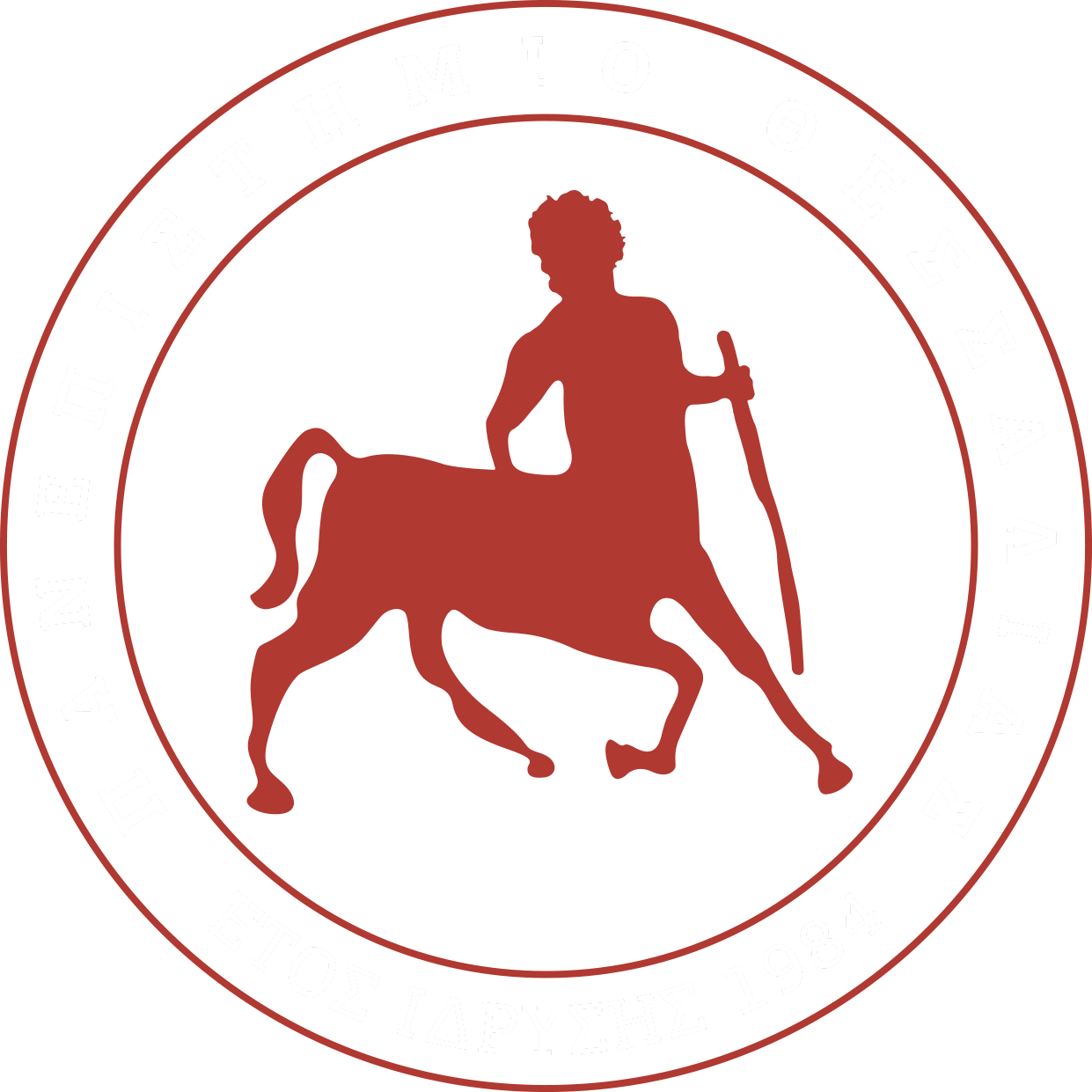 [Speaker Notes: Η υπερνατριαιμία από μόνη της δεν είναι πολύ συχνή στο σκύλο και στη γάτα όταν το κέντρο της δίψας λειτουργεί φυσιολογικά. Ωστόσο μπορεί να προκληθεί σε περιπτώσεις αδυναμία πρόσληψης νερού λόγω μη πρόσβασης σε νερό (γάτες πάντα καθαρό νερό!!!) ή/και νευρολογικών συμπτωμάτων που δυσκολεύουν την επαρκή πρόσληψη νερού από το ζώο.]
ΥΠΕΡΝΑΤΡΙΑΙΜΙΑ
Αυξημένη πρόσληψη νατρίου 
Χορήγηση υπέρτονων ενδοφλέβιων υγρών 
NaCl 15%, διττανθρακικό νάτριο, αποκλειστική παρεντερική διατροφή 
Παρατεταμένη χορήγηση ενδοφλέβιων υγρών με υψηλή περιεκτικότητα σε νάτριο
Τοξίκωση από αλάτι 
Υπερφλοιοεπινφεριδισμός 
Συνήθως μικρές μεταβολές στη συγκέντρωση του νατρίου
26
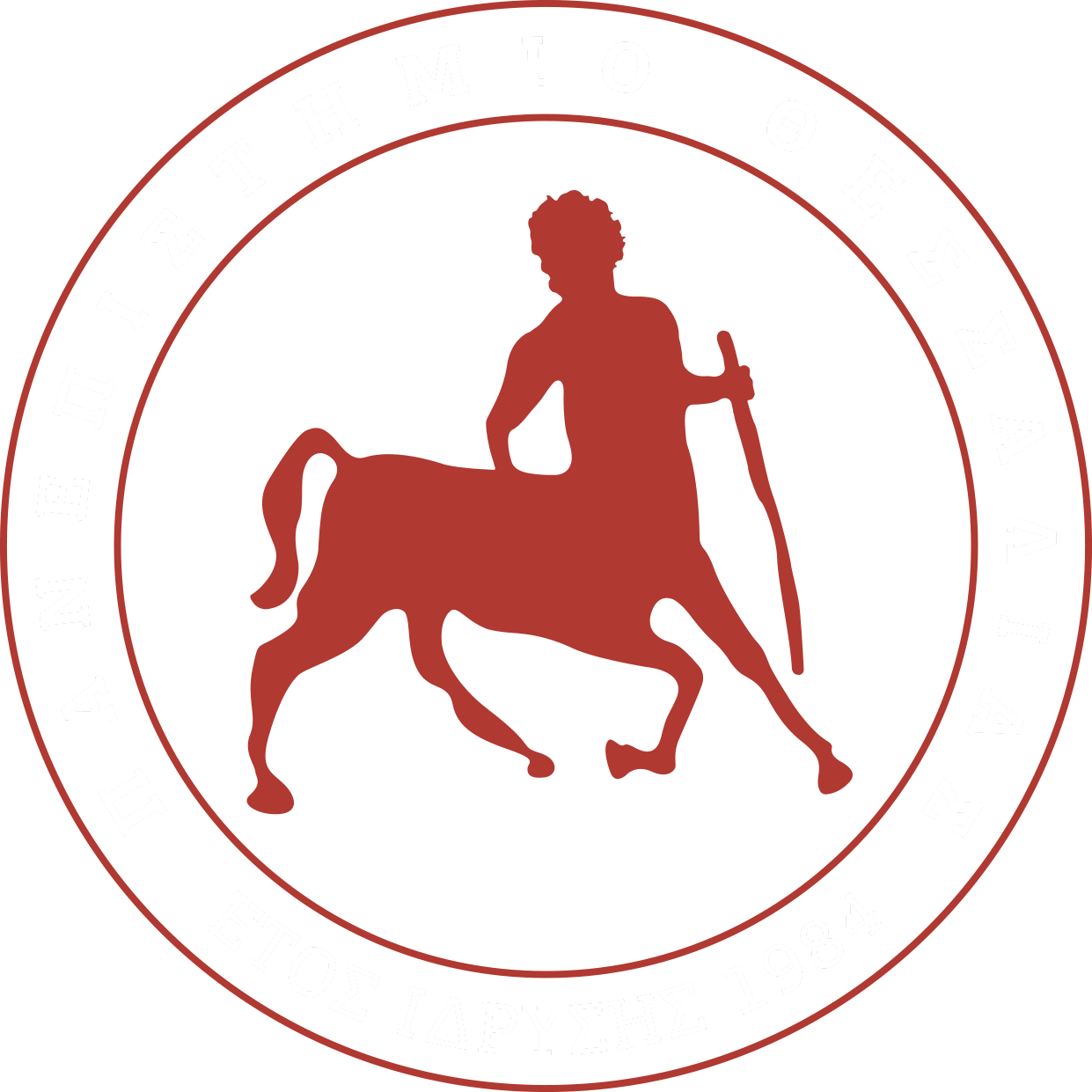 ΝΑΤΡΙΟ
Ενδείξεις μέτρησης 
Παρατεταμένοι εμετοί / διάρροιες και αφυδάτωση  
Μυϊκή αδυναμία 
Πολυουρία-πολυδιψία 
Μη φυσιολογική συμπεριφορά 
Επιληπτικές κρίσεις 
Συλλογές (πλευριτική, ασκίτης)
27
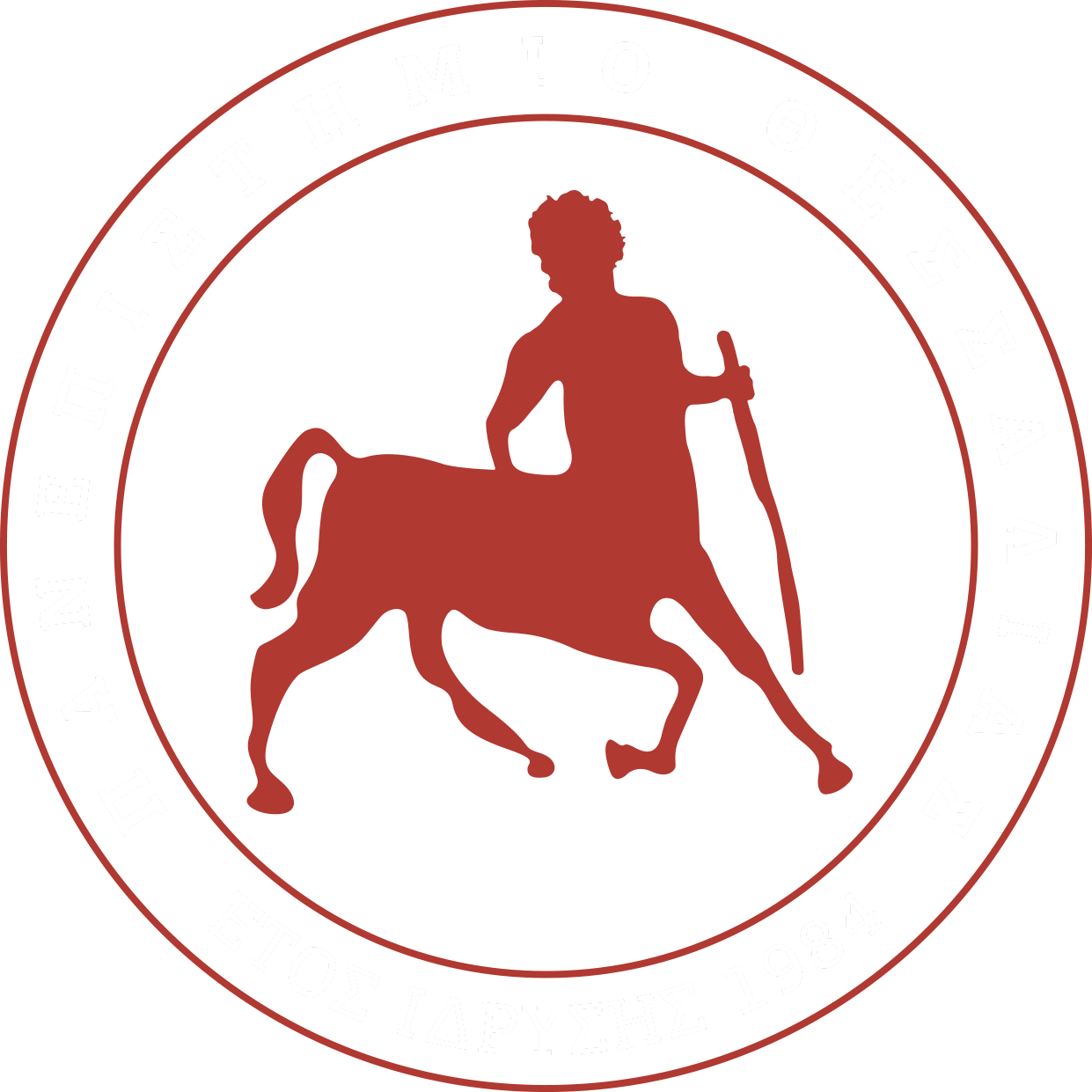 ΦΥΣΙΟΛΟΓΙΚΕΣ ΤΙΜΕΣ
28
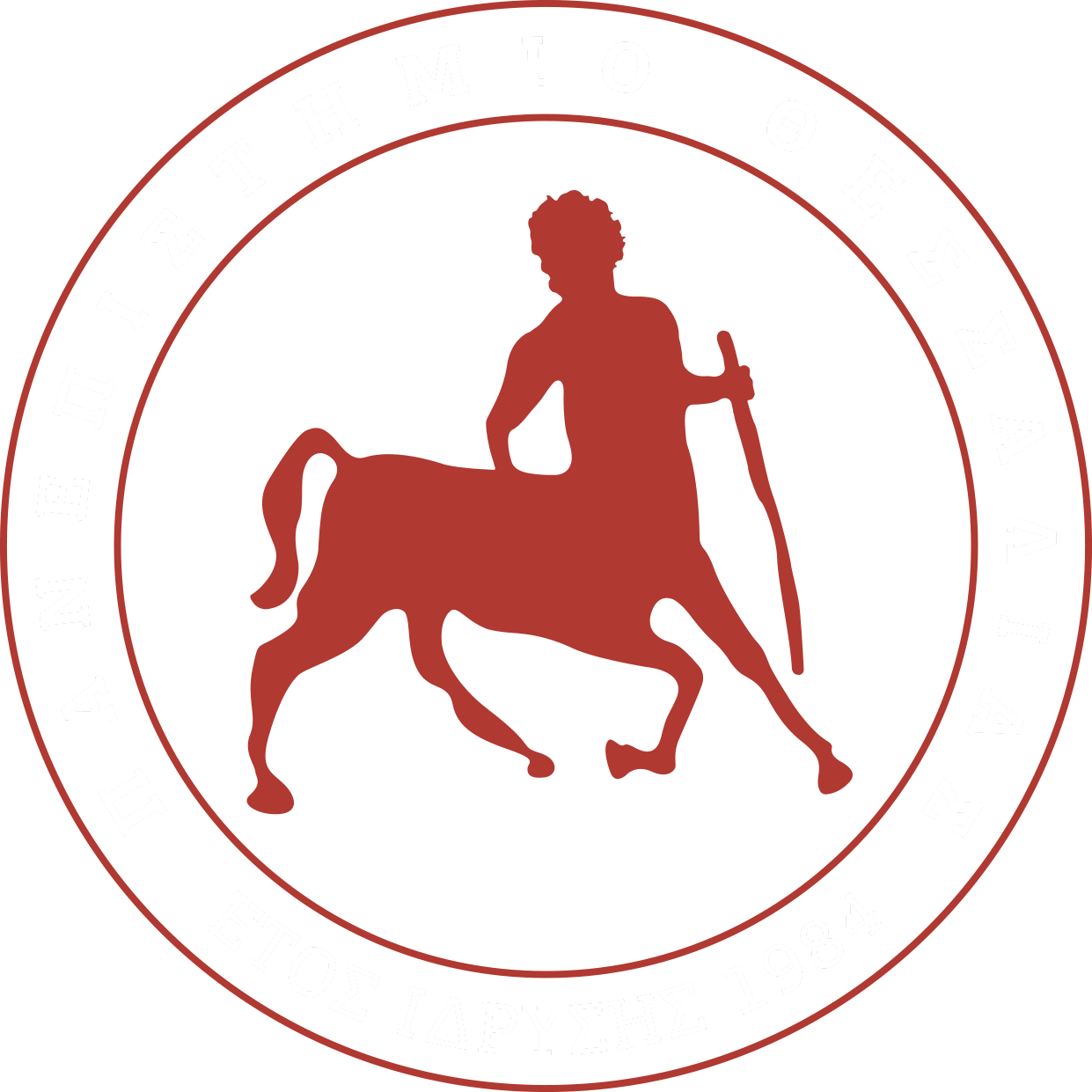 [Speaker Notes: Τα συμπτώματα εμφανίζονται μόνο ύστερα από αιφνίδια εμφάνιση υπό- ή υπερνατριαιμίας και συνήθως χαρακτηρίζονται από νευρολογικά συμπτώματα όπως αποπροσανατολισμός, αταξία, επιληπτικές κρίσεις και κώμα) σε συγκεντρώσεις είτε κάτω από 120 είτε πάνω από 170]
Διαταραχές του Καλίου
3.7 – 5.5 mEq/L (Σ), 4 – 4.5 mEq/L (Γ)
Τί κάνει το Κ+…
Είναι το βασικό ενδοκυτταρικό ιόν του οργανισμού και, μαζί με το Na+, προκαλεί το δυναμικό ηρεμίας της κυτταρικής μεμβράνης και συμμετέχει στη δημιουργία και μετάδοση των νευρικών ώσεων και τη σύσπαση των μυϊκών ινών
Παίζει ρόλο στην ισορροπία νερού στον οργανισμό, την οξεοβασική ισορροπία και την ισορροπία ηλεκτρολυτών
Ρύθμιση του Κ+ στο αίμα
Το Κ+ της τροφής απορροφάται από το λ.έντερο, φτάνει στο διάμεσο χώρο και εισέρχεται στα κύτταρα υπό την επίδραση της ινσουλίνης, (και της αδρεναλίνης,της νοραδρεναλίνης και της θυροξίνης)
Το πλεονάζον Κ+ απεκκρίνεται από τους νεφρούς (90-95%) και το απευθυσμένο
Σε υπερκαλιαιμία διεγείρεται η έκκριση αλδοστερόνης, η οποία αυξάνει την απέκκριση Κ+ (και την επαναρρόφηση  Na+), ενώ σε υποκαλιαιμία αναστέλεται η αλδοστερόνη και αυξάνει η επαναρρόφηση από το νεφρό
Σε οξέωση αυξάνει η επαναρρόφηση Κ+ και η απέκκριση H+, ενώ σε αλκάλωση το αντίθετο
Ρύθμιση του Κ+ στο κύτταρο
Η ενδοκυτταρική συγκέντρωση Κ+ ρυθμίζεται με την αντλία Κ+ /Na+ και την αντλία Κ+ /Η+ της κυτταρικής μεμβράνης
Η αντλία Κ+ / Na+, με την κατανάλωση ΑΤΡ, εισάγει 2 Κ+ ενδοκυτταρικά ενώ εξάγει 3 Na+, και ενεργοποιείται από ορμόνες όπως η ινσουλίνη, η αδρεναλίνη, η νοραδρεναλίνη και η θυροξίνη
Η αντλία Κ+ / Η+ , πάλι με κατανάλωση ATP, ανταλλάσσει Κ+ με Η+  ενδοκυτταρικά – εξωκυτταρικά ανάλογα με το pH
Υποκαλιαιμία (<3.5 mEq/L)
Αιτιολογία : Τα συχνότερα αίτια είναι η αυξημένη απώλεια Κ+, είτε από το νεφρό είτε από το πεπτικό (έμετοι/διάρροιες), ή η μετακίνησή του ενδοκυτταρικά (ινσουλίνη)
Όσον αφορά στο νεφρό, πολυουρία, νεφρική βλάβη, διουρητικά, επιθετική χορήγηση υγρών φτωχά σε Κ+, μετεμφρακτική διούρηση/υποκαλιαιμία
Άλκάλωση
Νόσος Cushing/χορήγηση κορτικοστεροειδών (αύξηση γλυκονεογέννεσης, έκκριση ινσουλίνης κλπ.)
Υπεραλδοστερονισμός (αυξημένη απέκκριση Κ+)
Υπερθυρεοειδισμός
Σύνδρομο επανασίτησης. Σε ασιτία (0 πρόσληψη Κ+) μειώνεται η παραγωγή ινσουλίνης και τα κύτταρα «αδειάζουν» από Κ+ για να διατηρηθεί η συγκέντρωση στο αίμα. Απότομη επανασίτηση, μεγάλη έκκριση ινσουλίνης, υποκαλιαιμία
Υποκαλιαιμία (<3.5 mEq/L)
Συμπτώματα : οι κύριες επιπτώσεις της υποκαλιαιμίας αφορούν στους μυς, στο μυοκάρδιο και τους νεφρούς
Μυς : Καθώς το Κ+ είναι απαραίτητο για τη σύσπαση των μυϊκών ινών παρατηρείται γενικευμένη μυϊκή αδυναμία. Στις γάτες παρατηρείται χαρακτηριστική στάση με κάμψη της κεφαλής και πτώση ταρσών. Σε χρόνια υποκαλιαιμία προκαλείται και απώλεια βάρους (απώλεια μυϊκής μάζας) και σε σοβαρή (<2 mEq/L) μπορεί να προκληθεί ραβδομυόλυση
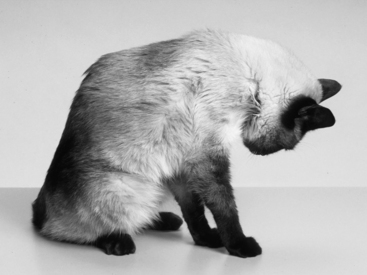 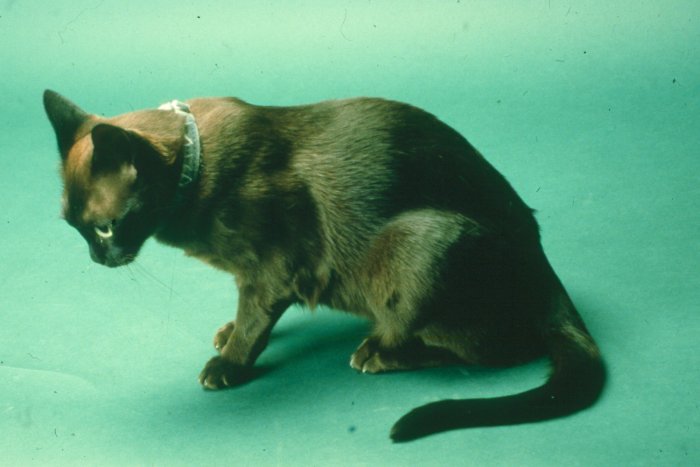 Υποκαλιαιμία (<3.5 mEq/L)
Μυοκάρδιο : σε υποκαλιαιμία μειώνεται η διεγερσιμότητα των ινών του μυοκαρδίου με αποτέλεσμα φλεβοκομβική βραδυκαρδία και αλλαγές στη μορφολογία των επαρμάτων και των διαστημάτων (οξύ Ρ, χαμηλό Τ, επάρματα U, πτώση S-T, αύξηση P-R, Q-T, QRS)
Εάν παραμείνει η υποκαλιαιμία εμφανίζονται και κοιλιακές αρρυθμίες, όπως κοιλιακή ταχυκαρδία και “torsades de pointes”
Αρρυθμίες εμφανίζονται συχνότερα σε υποκαλιαιμία <2.5 mEq/L
Νεφροί: υποκαλιαιμική νεφροπάθεια, αδυναμία συπμύκνωσης ούρου, πολυουρία
Λήψη αίματος διαμέσου IV καθετήρα
Αιμοληψία από άλλη φλέβα
Όχι
Ναι
Φάρμακα ή IV υγρά που προκαλούν υποκαλιαιμία
Ιατρογενής
Όχι
Ναι
Έλεγχος γαστρεντερικού
Έλεγχος για τυχόν διάρροιες ή/και εμετούς
Ναι
Όχι
Έλεγχος για τυχόν πρωτογενή νεφρική νόσο
Έλεγχος ουροποιητικού
Ναι
Όχι
Περαιτέρω διερεύνηση της υποκαλιαιμίας
Υπερκαλιαιμία (>5.5 mEq/L)
Αιτιολογία : Ο νεφρός είναι πολύ καλός στο να ρυθμίζει τη συγκέντρωση του K+ στο αίμα όποτε υπερκαλιαιμία προκαλείται συχνότερα όταν δυσλειτουργεί ο νεφρός, είτε σε οποιαδήποτε νεφρική βλάβη προκαλεί ολιγουρική νεφρική ανεπάρκεια, είτε σε έμφραξη του ουροποιητικού
Αλδοστερόνη (Addison’s)
Κετοξεωτικός ΣΔ : αφυδάτωση, οξέωση κ ανεπάρκεια ινσουλίνης
Υποθυρεοειδισμός
Μαζική καταστροφή κυττάρων (ελευθερώνεται το ενδοκυτταρικό K+) όπως αιμόλυση, μαζικη καταστροφή καρκινικών κυττάρων μετά από θεραπεία, εξαντλητική άσκηση κλπ.
Ιατρογενής : σπειρονολακτόνη, ACEIs , διγοξίνη, KCl
Υπερκαλιαιμία (>5.5 mEq/L)
Συμπτώματα : εμφανίζονται συνήθως όταν το Κ+ ξεπεράσει τα 7.5-8 mEq/L και οφείλονται κυρίως στη μεταβολική οξέωση και την επίδραση στο μυοκάρδιο
Μπορεί να εμφανιστεί μυϊκή αδυναμία
Αρρυθμίες : το πρώτο και χαρακτηριστικό ΗΚΓ εύρημα της υπερκαλιαιμίας είναι τα ψηλά και οξύληκτα Τ. όσο επιδεινώνεται, τα Ρ χαμηλώνουν και εξαφανίζονται, τα QRS φαρδαίνουν και εμφανίζεται βραδυκαρδία. Επόμενο βήμα είναι ο κοιλιακός ινιδισμός και η καρδιακή ανακοπή
Έλεγχος για τυχόν έμφραξη ή ρήξη ουροδόχου
Αντιμετώπιση
Όχι
Ναι
Έλεγχος για τυχόν ψευδής υπερκαλιαιμία
Όχι
Φάρμακα που προκαλούν υπερκαλιαιμία
Διακοπή
Ναι
Όχι
Έλεγχος βιοχημικών και ανάλυση ούρων
ΚΦ
Αζωθαιμία
Υπεργλυκαιμία
Addison’s disease
Ασκίτης, πλευριτική συλλογή
Οξεία νεφρική βλάβη
‘Έμφραξη ουρήθρας-ρήξηAddison’s disease
Acute tumor lysis syndrome
Σακχαρώδηςδιαβήτης
Διερεύνηση
[Speaker Notes: Κατά συνέπεια σε οποιαδήποτε ζώο υπάρχει συμβατή κλινική εικόνα θα πρέπει να ακολουθείται η παραπάνω κλινική και διαγνωστική προσέγγιση της υπερκαλιαιμίας.]
ΚΑΛΙΟ
Ενδείξεις μέτρησης 
Παρατεταμένη ανορεξία, εμετοί, διάρροια 
Μυϊκή αδυναμία 
Βραδυκαρδία, καρδιακές αρρυθμίες 
Ολιγουρία, ανουρία 
Πολυουρία
40
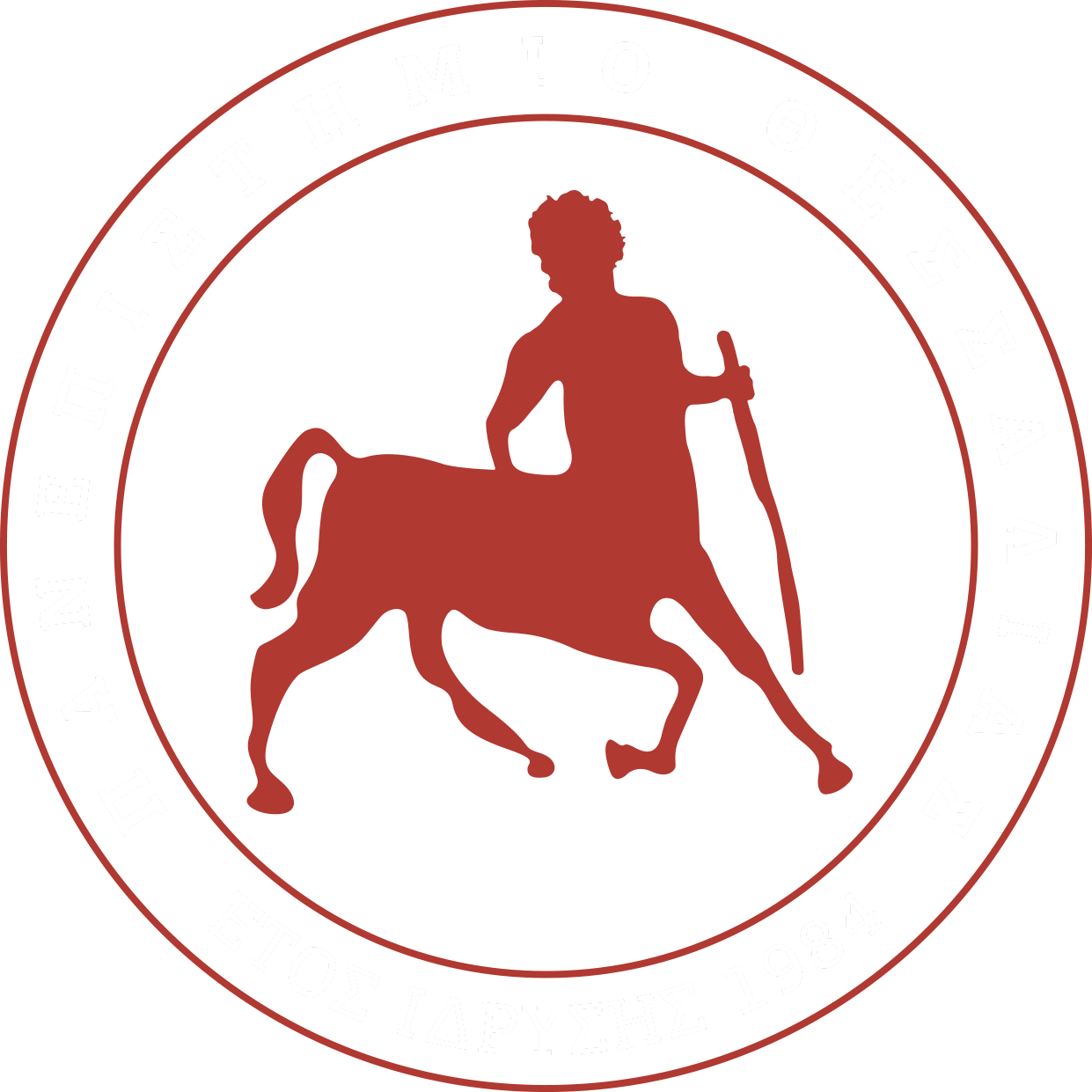 Διαταραχές του Χλωρίου
110 mEq/L (Σ) 120 mEq/L (Γ)
Τί κάνει το Cl-…
Είναι το βασικό εξωκυτταρικό ανιόν του οργανισμού
Για τη διατήρηση ουδέτερου ηλεκτρικού φορτίου σχετίζεται άμεσα με το Na+ και το K+
Συμμετέχει στη δημιουργία και μετάδοση των νευρικών ώσεων και τη σύσπαση των μυϊκών ινών
Επηρεάζει την οσμωτικότητα του πλάσματος και την οξεοβασική ισορροπία του οργανισμού( αντιστρόφως ανάλογη σχέση με τα HCO3-)
Συστατικό του γαστρικού υγρού
Ρύθμιση του Cl-
Προσλαμβάνεται με την τροφή
Απεκκρίνεται από το νεφρό (αλδοστερόνη) και αποβάλλεται από το πεπτικό
Η συγκέντρωσή του στο αίμα ρυθμίζεται από τα ερυθρά αιμοσφαίρια τα οποία ανταλλάσσουν Cl- με HCO3-  ενδοκυτταρικά/εξωκυτταρικά
Διαταραχές του Cl-
Δεν υπάρχουν κλινικές εκδηλώσεις που να σχετίζονται ξεκάθαρα με τη διαταραχή στη συγκέντρωση του Cl-
Τα συμπτώματα αποδίδονται στην πρωτογενή πάθηση και είτε στη διαταραχή της οξεοβασικής ισορροπίας είτε στη διαταραχή ισορροπίας του νερού
Η συγκέντρωση του Cl- εξετάζεται πάντα σε σχέση με του Na+ (φυσιολογικά 2:3). Εάν η διαταραχή οφείλεται σε διαταραχή στην ισορροπία του νερού (αφυδάτωση, οσμωτικότητα κλπ) οι δύο συγκεντρώσεις μεταβάλλονται παράλληλα ενώ σε μεταβολική διαταραχή της οξεοβασικής ισορροπίας η συγκέντρωση του Cl- μεταβάλλεται ανεξάρτητα
Αξιολόγηση της συγκέντρωσης Cl-
Η συγκέντρωση του Cl- «διορθώνεται» ως προς τη συγκέντρωση του Na+
Cl-cor = Cl-pl x (Na+norm/Na+pl)
Na+norm = 146 (Σ), 156(Γ)
Εάν το Cl-cor είναι φυσιολογικό πρόκειται για διαταραχή στην ισορροπία του νερού, εάν δεν είναι φυσιολογικό πρόκειται για οξεβασική διαταραχή
Χάσμα Cl- (Chloride Gap)
Chloride Gap = Cl-norm – Cl-cor
Εάν το χάσμα είναι >4mEq/L = υποχλωραιμική αλκάλωση
Εάν το χάσμα είναι <4mEq/L = υπερχλωραιμική οξέωση

Για τον ίδιο σκοπό μπορούν και να υπολογιστούν ο λόγος Cl-/Na+ ή η διαφορά Na+ - Cl-
Υπερχλωριαιμία
Ψευδής υπερχλωριαιμία, λόγω τεχνικού σφάλματος του αναλυτή, μπορεί να εμφανιστεί σε υπερλιπιδαιμία, αιμοσφαιριναιμία, χολερυθριναιμία και χορήγηση BrCl από το στόμα (θεραπεία επιληψίας)
Υπερχλωριαιμία λόγω διαταραχής στην ισορροπία του νερού (απώλεια καθαρού νερού ή υπότονη απώλεια) μπορεί να προκληθεί σε άποιο διαβήτη, Cushing’s ή οσμωτική διούρηση. Σε αυτήν την περίπτωση το Cl-cor είναι φυσιολογικό και η οξεοβασική ισορροπία πάει προς μεταβολική αλκάλωση
Υπερχλωριαιμία
«Γνήσια» υπερχλωριαιμία, με αυξημένο Cl-cor, μπορεί να προκληθεί από παθολογικές καταστάσεις, χορήγηση φαρμάκων ή ιατρογενώς. Η οξεοβασική ισορροπία πάει προς μεταβολική οξέωση
Συχνές παθολογικές καταστάσεις είναι η σοβαρή διάρροια, η νεφρική ανεπάρκεια, ο ΣΔ με κετόνες ή κετοξέωση (ο νεφρός κατακρατάει Cl- για να αποβάλει τις κετόνες) και η νόσος του Addison
Φάρμακα που προκαλούν κατακράτηση Cl- είναι κυρίως διουρητικά (σπειρονολακτόνη) και η ακεταζολαμίδη
Ιατρογενώς προκαλείται σε επιθετική χορήγηση υγρών πλούσιων ή ενισχυμένων με Cl- όπως τα υπέρτονα NaCl (διεγχειρητική υπόταση, ΚΕΚ) και τα υγρά για διόρθωση της υποκαλιαιμίας
Υποχλωριαιμία
Ψευδής υποχλωριαιμία, λόγω τεχνικού σφάλματος, μπορεί να εμφανιστεί σε υπερλιπιδαιμία ή υπερπρωτεϊναιμία
Υποχλωριαιμία λόγω διαταραχής στην ισορροπία του νερού, με φυσιολογικό Cl-cor, μπορεί να εμφανιστεί σε απώλειες από το πεπτικό, απώλειες τρίτου χώρου, ΣΚΑ και νόσο του Addison
«Γνήσια» υποχλωριαιμία, με χαμηλό Cl-cor, μπορεί να προκληθεί από σοβαρούς εμέτους, επιθετική χορήγηση διουρητικών ή NaHCO3  και υπεραλδοστερονισμό (Cushing’s)
ΧΛΩΡΙΟ
Ενδείξεις μέτρησης  
Σχεδόν παρόμοιες ενδείξεις με αυτές που ισχύουν για το νάτριο 
Παρατεταμένοι εμετοί, διάρροια 
Αφυδάτωση 
Πολυουρία – πολυδιψία
50
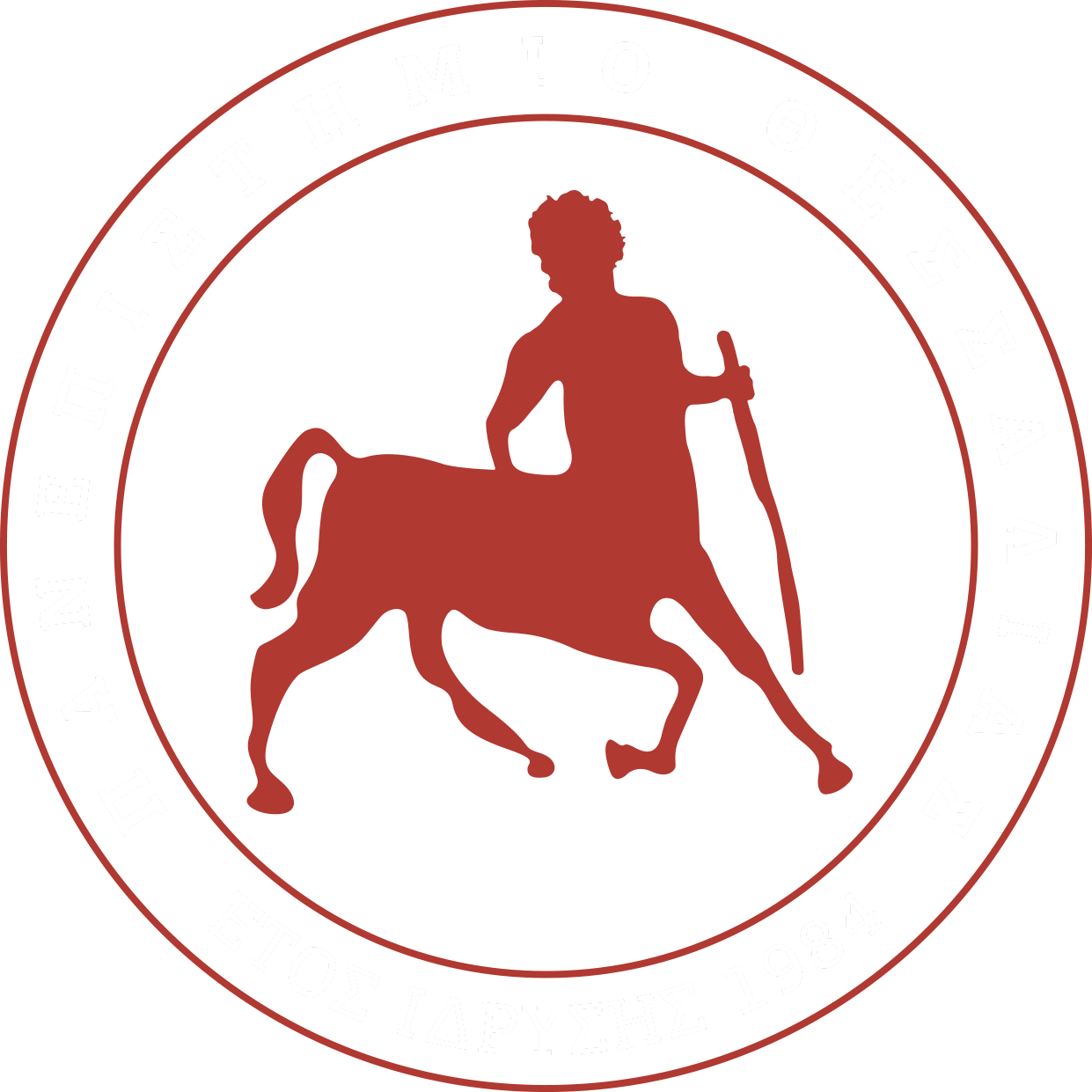